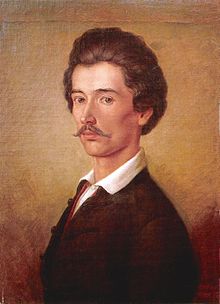 PETŐFI SÁNDOR
Iskolás évei
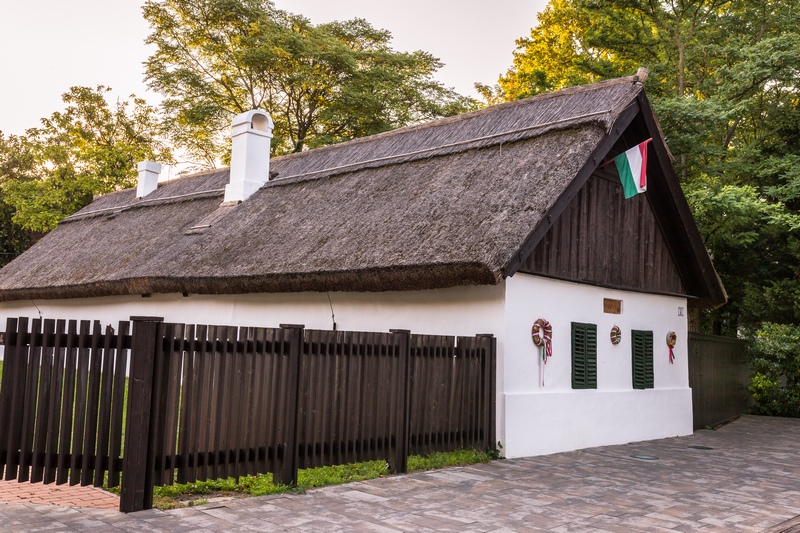 Iskolái vaktérképen
Kecskemét 
Sárszentlőrinc 
Pest:
      Evangélikus Gimnázium 
      Piarista Gimnázium 
Aszód 
Selmecbánya 
Pápa
Kecskemét
Kiskunfélegyházán ment először iskolába 1828 elején, mivel már ezt megelőzően oktatták olvasásra és rajzolásra. 
1828-ban elköltöztek Kecskemétre. Itt kezdte tanulmányait az Evangélikus iskolában, itt már latint is tanult.
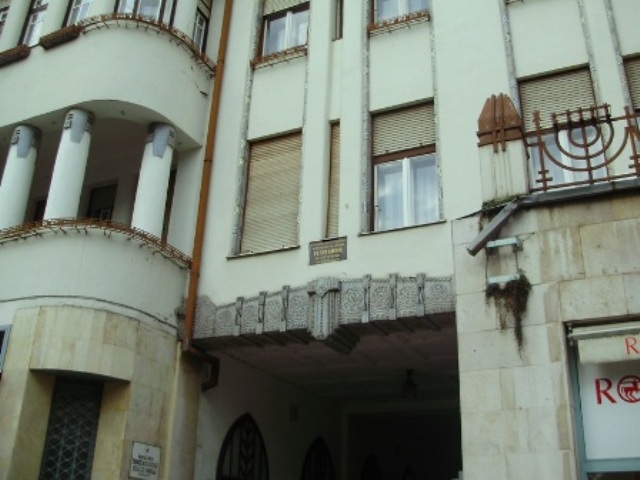 Sárszentlőrinc
1831-ben Sárszentlőrincre költöztek 1833 nyaráig élt itt szüleivel.
Haag Péter professzor tanította az Evangélikus algimnáziumban, az első tanévben.
A professzort forradalmi, lázító beszédei miatt eltanácsolták az iskolából.
Helyére Lehr András került, aki a magyar nyelv és a klasszikus magyar irodalom kiváló tanítója volt.
Petőfi itt tanulta meg a szép és hibátlan írást, a szónoklást és a szavalást.
Itt barátkozott össze Sass Istvánnal, aki örök barátja volt Petőfinek.
Szerette az iskolát és itt boldog gyermekévei voltak.
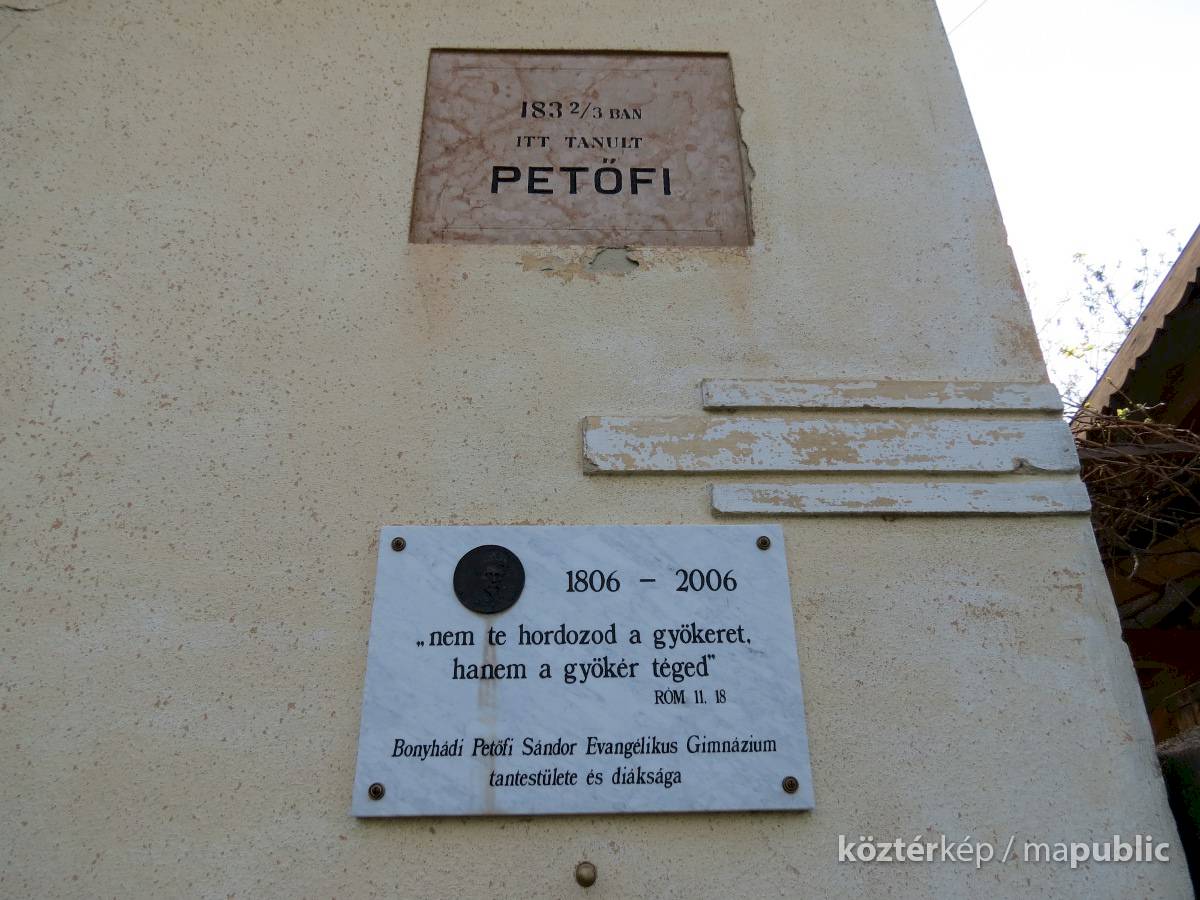 Pest
Pesti Evangélikus gimnázium
1833-tól 1834-ig apja német nyelvtanulás céljából íratta be az iskolába.
A pesten töltött évek alatt rossz volt a bizonyítványa, volt olyan év hogy majdnem megbukott.
Pesti Piarista gimnázium 
1834-ben apja átíratta a német nyelvű gimnáziumba.
Itt leginkább rajzból és magyar nyelvből volt jó. 
Szülei hírül vették, hogy gyermekük a színházak körül ólálkodik, ezért keresztapja Martiny Károly rábeszélésére elvitték Aszódra.
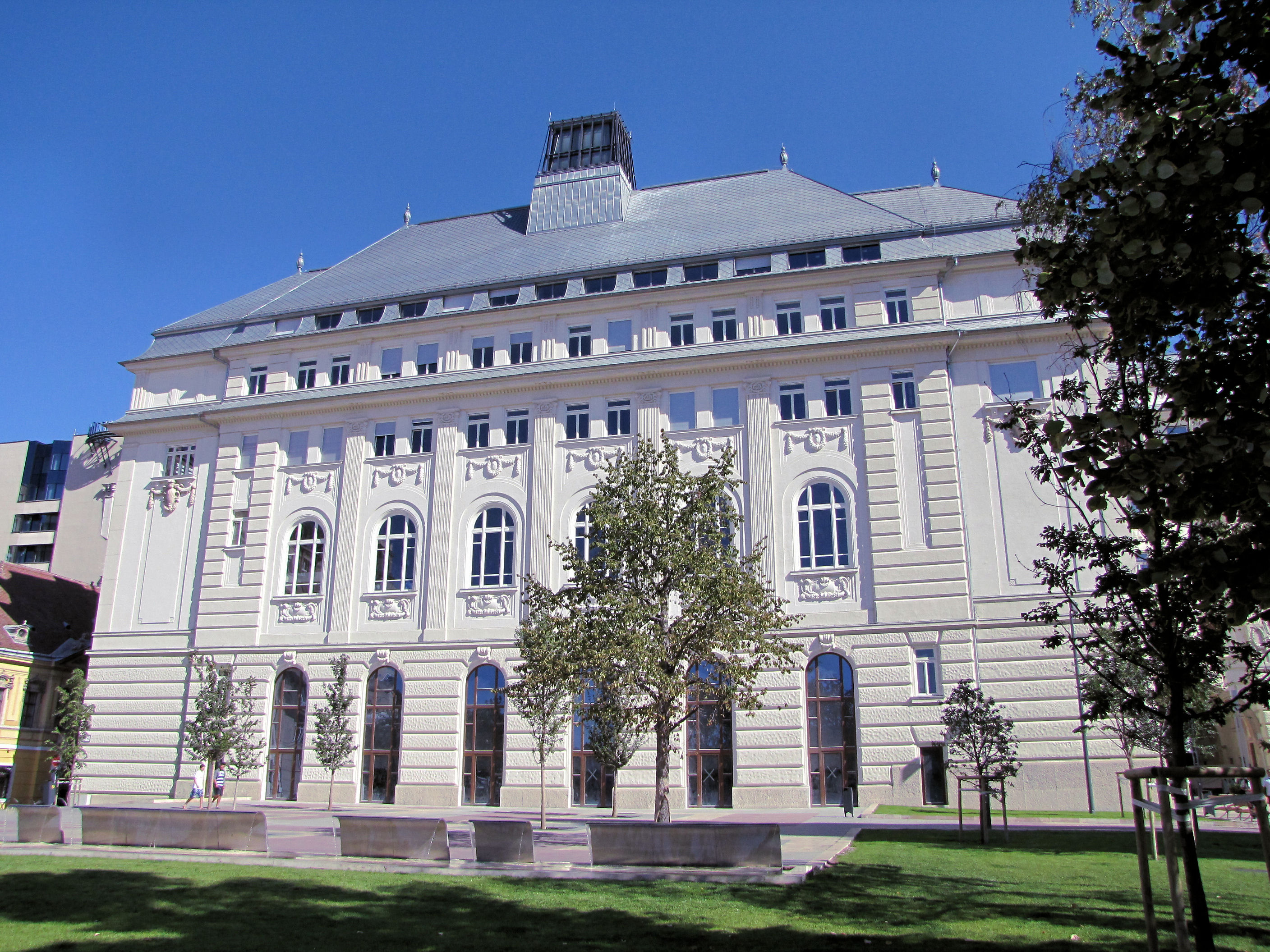 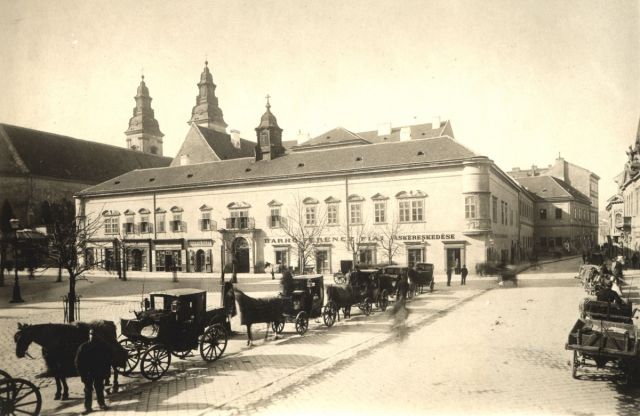 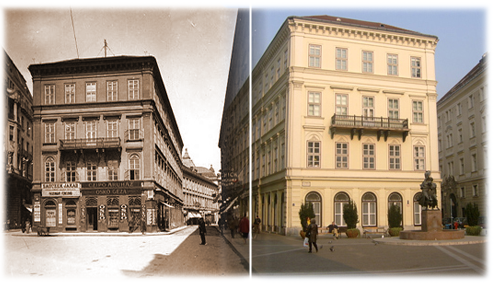 Aszód
1835-1838. az evangélikus algimnáziumba járt. Koren István keze alatt jeles, szorgalmas tanuló volt. A kisdiák sokat olvasott, tanult latinul és németül.
Itt lett először szerelmes (Cancsinyi Emíliába) itt akart beállni színésznek, itt írta első versét. 1838-ban a tanévzáró ünnepségen ő mondta a búcsúbeszédet.
Kimagasló eredményeket ért el de szülei vagyonában az 1838-as nagy árvíz jókora kárt okozott így anyagi okok miatt nem folytathatta Aszódon a tanulmányait. 
Iskola társai:  Csörföly Lajos, Delhányi Zsigmond, Török Gyula.
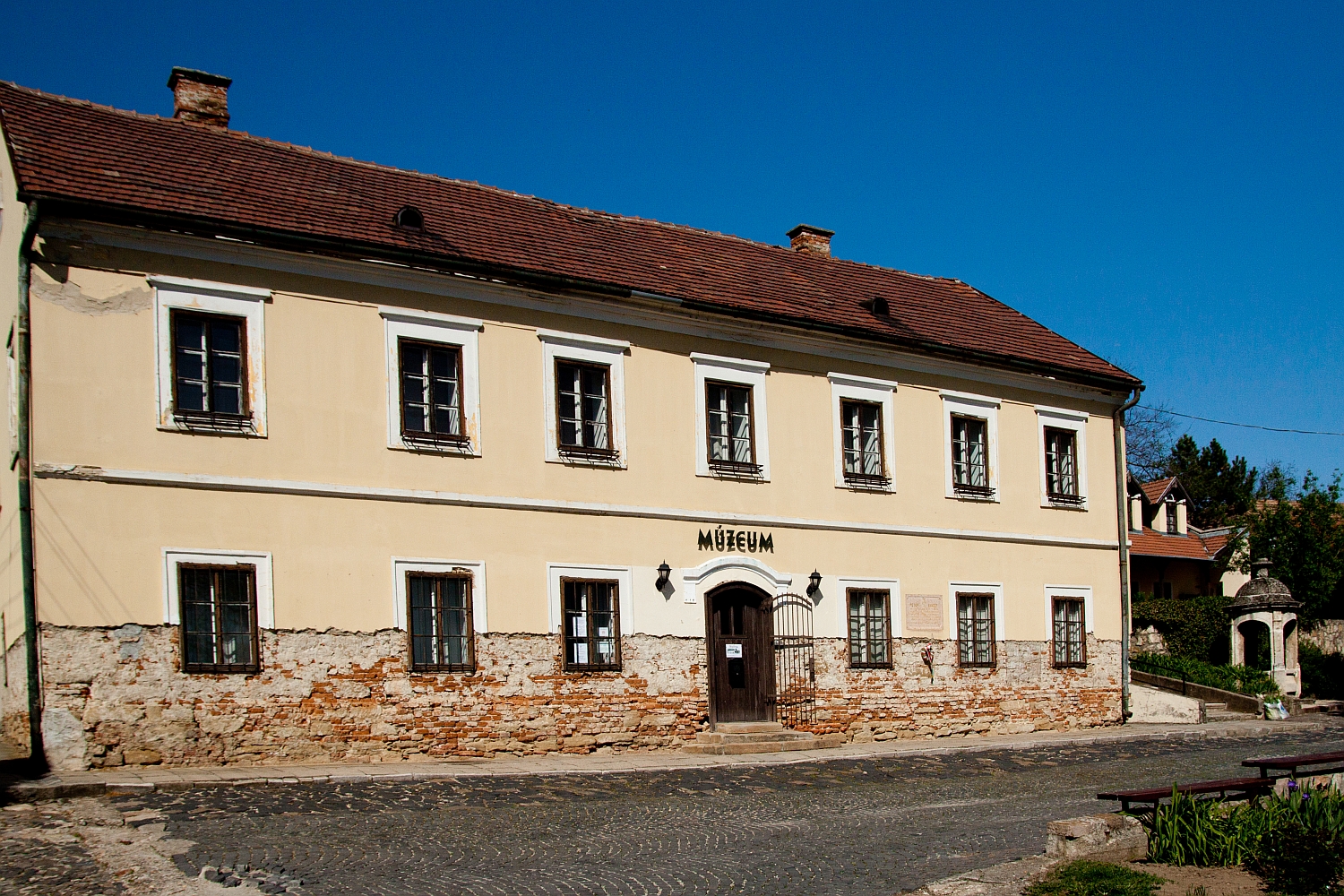 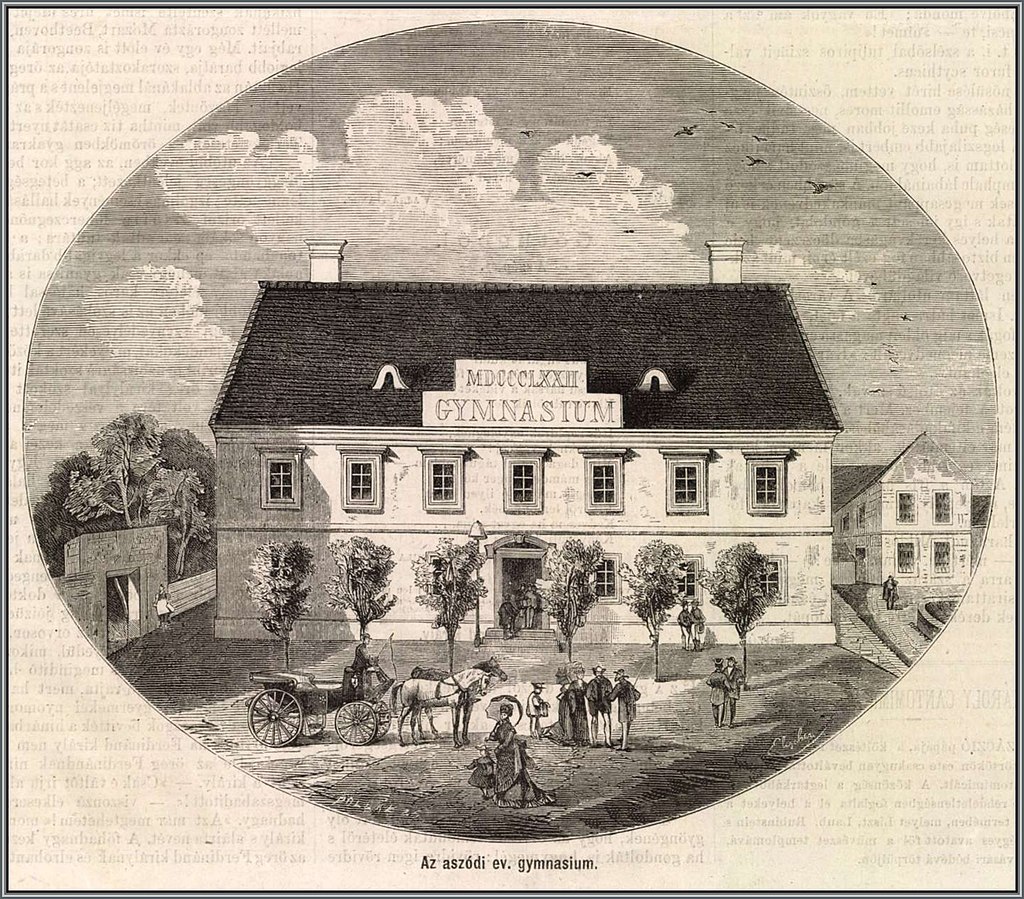 Selmecbánya
1838 Selmecbányai evangélikus Líceumba került. Tanulmányai romlottak érdeklődni kezdett a korabeli nemzeti és irodalmi küzdelmek iránt. Csatlakozott a Nemes Magyar Társaság nevű önképző körhöz. 
Fél évi vizsgái rosszul sikerültek, egyik szláv érzelmű tanárától magyar történelemből elégtelent kapott. Apja erre megírta neki, hogy megtagad tőle minden támogatást. Megkezdődtek a vándor évei. 
1839-ben Pestre megy gyalog, beállt a Nemzeti Színházba kisegítő munkásnak.
1839 Sopronba beállt önkéntes katonának.  1841-ben betegség miatt leszerelték.
1841 októberében Pápán visszatér a tanuláshoz.
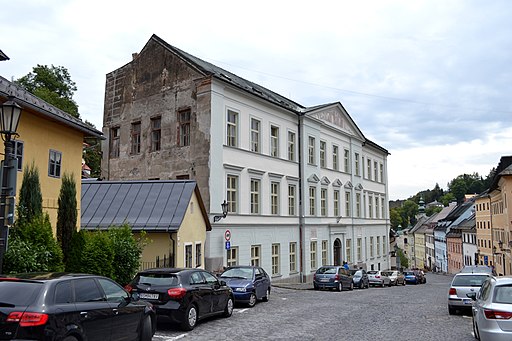 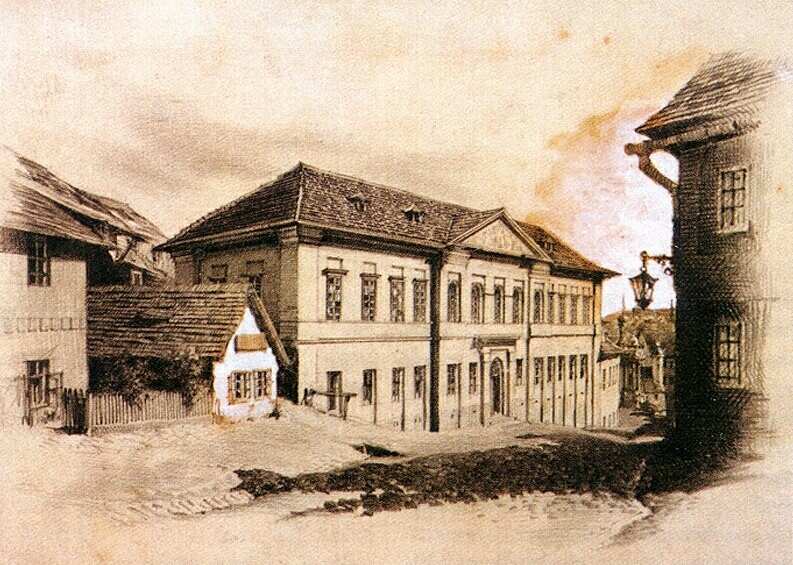 Pápa
1842 októberében ment Pápára tanulni. 
Nem túl szorgalmas diák a humán jellegű és idegen nyelvű órákon jól érezte magát, a reál tárgyak és a történelem kínt jelentett neki. 
Anyagi helyzete nagyon rossz volt. Török Pálnak olvasta fel a Pesti Hírlapot, aki ezért meleg ételt és ebédet adott. Emellett Írnoki munkát és korrepetációt is vállalt.
Itt kötött szoros barátságot Jókai Mór íróval és Orlai Petrich Soma festőművésszel. 
Részt vesz a pápai kollégiumi képző társulatban, melynek tagjainak szavalói, szónoki, előadói pályafutása itt indul meg. Verseivel országos nyilvánosság előtt is fellép Petőfi Sándor néven. A következő tanévet nem tudja finanszírozni így végleg abbahagyja a tanulmányait.
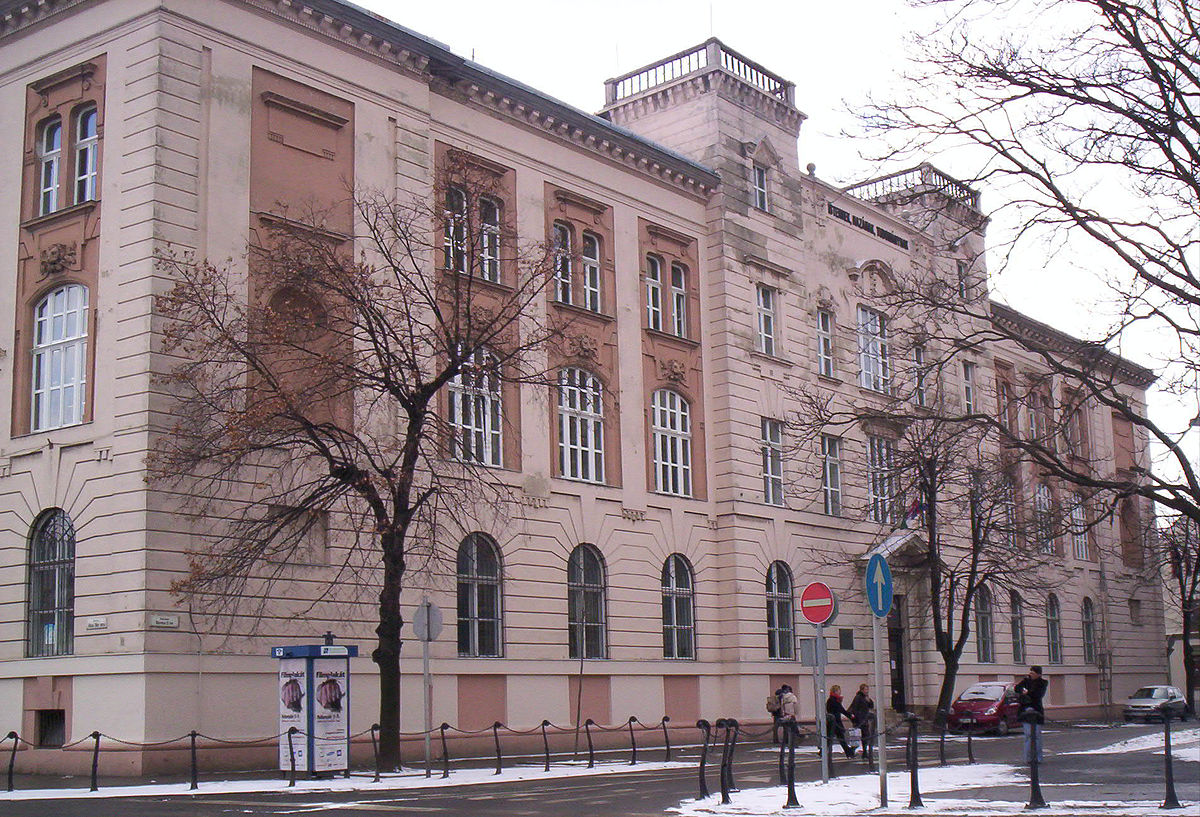 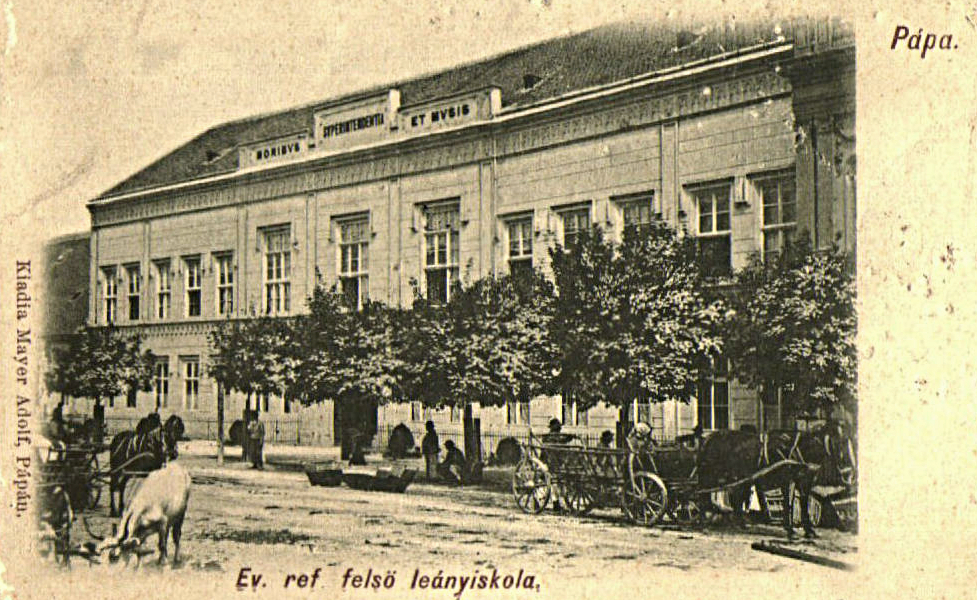 Források:
arcanum.com / Magyar irodalomtörténet  Pintér Jenő 
slideplayer .hu / A Nemzet Költője 
petofiturakor .hu / Petőfi-emléktáblák 
mek. oszk .hu /Petőfi Sárszentlőrincen 
ma 7. sk  / Petőfi-emlékév Aszód
Készítette:
          Molnár Hanna 5.a osztályos tanuló
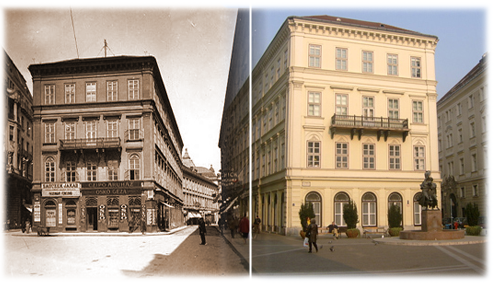 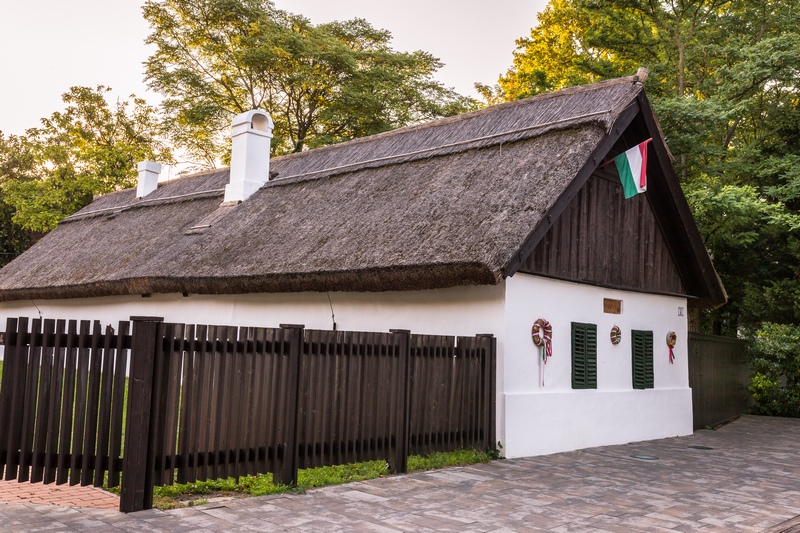 Köszönöm a figyelmet !
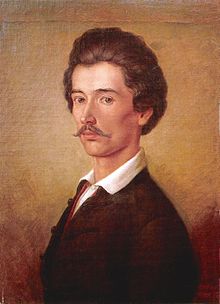 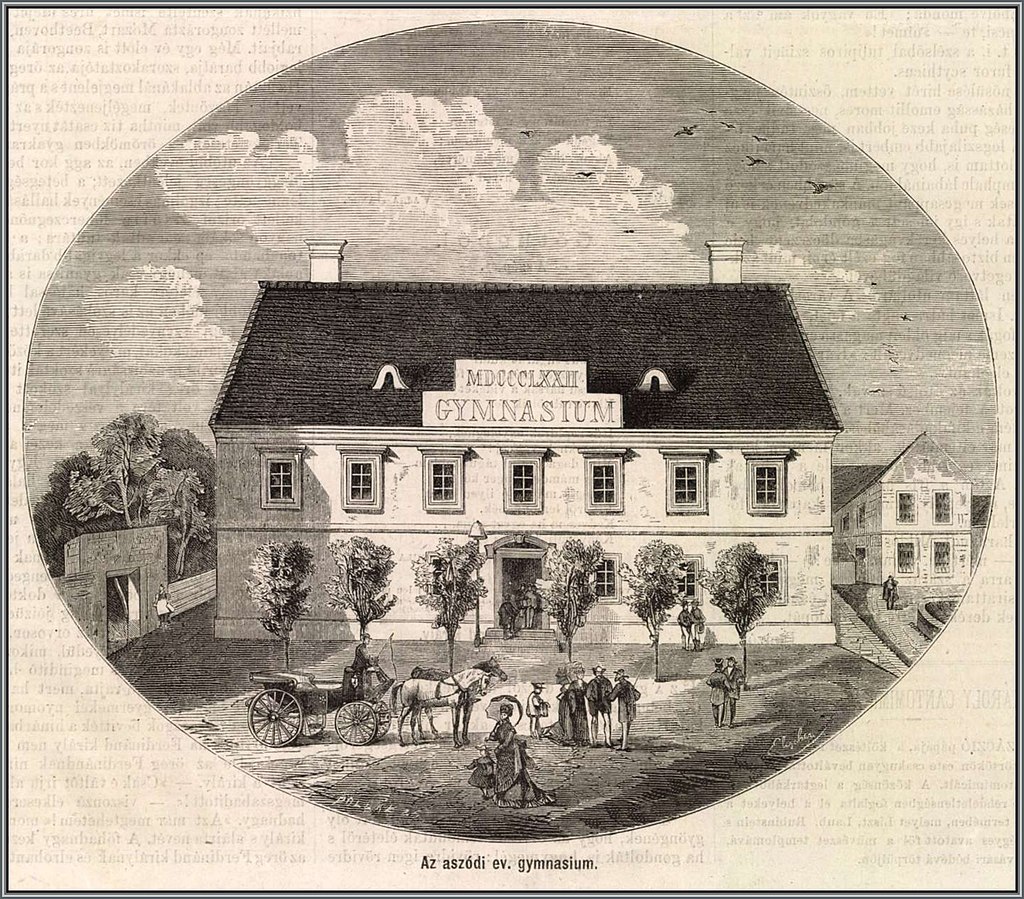 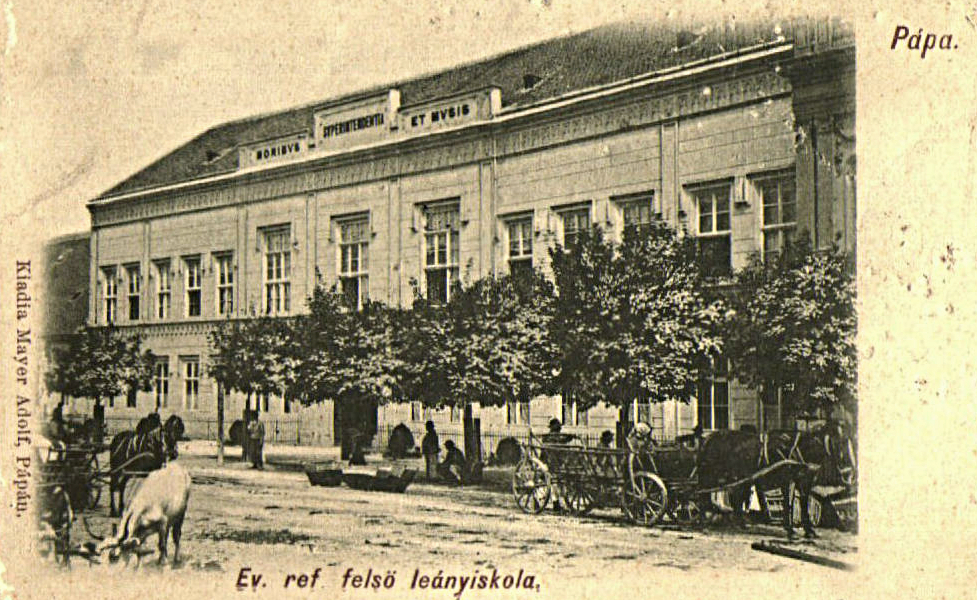 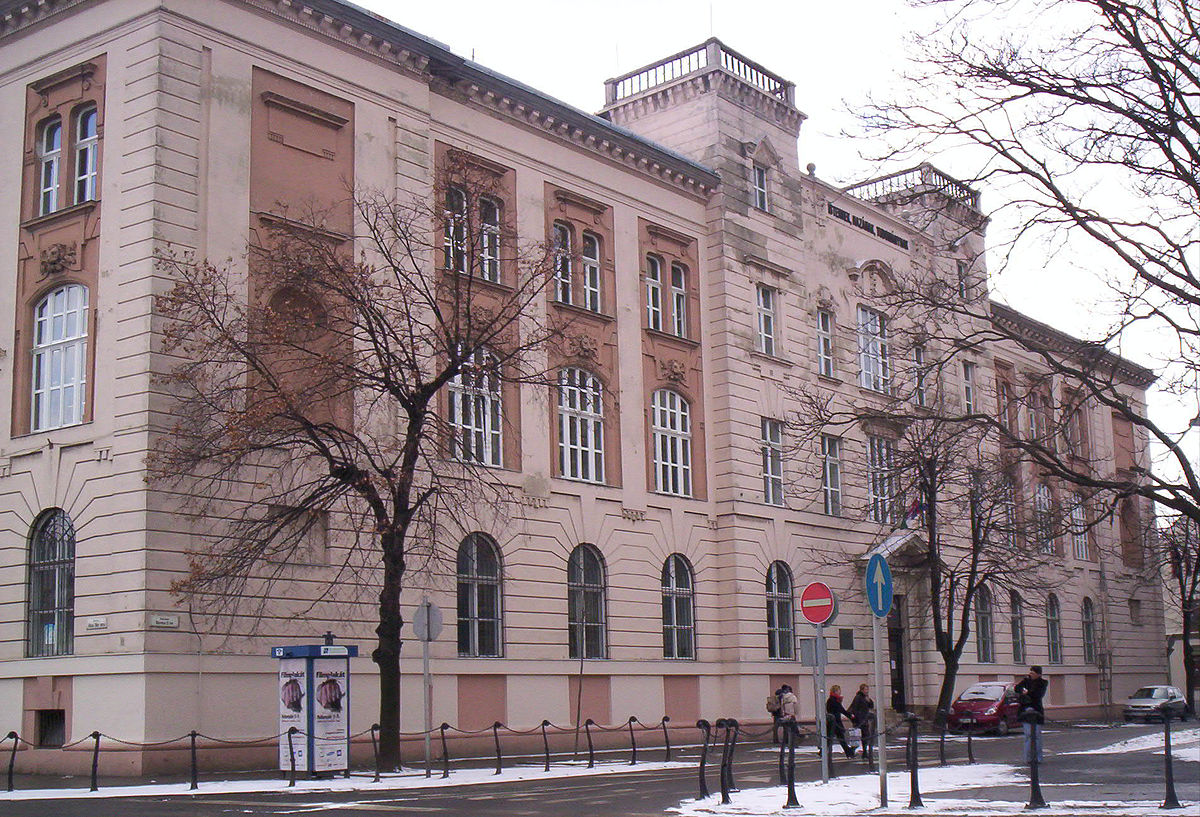